COMP5222 Advanced Machine Learning with Graphs
Querying the Knowledge Graphs 2
Instructor: Yangqiu Song
Slides credits: Zihao Wang and Jiaxin Bai
1
Table of content
Recap
Tree-form queries and existential first order queries
Methods for existential first order queries
Rich semantics
2
Recap: Notations
3
Recap: Query syntax
Free var
Quantified var
4
Recap: Query semantics
5
Recap:The challenge of the open world problem
Unobserved KG
?
How to break the
data incompleteness
Query
Observed KG
Graph Traversal
6
Discussed in the previous lecture
Recap:Neural strategy: end-to-end training
Unobserved KG
Inference
Query
Neural Models
Training
Observed KG
Graph Traversal
7
Recap:Symbolic strategy:  completion and search
Will be discussed in this lecture
Unobserved KG
Graph Traversal
KG Completion
Query
Observed KG
Graph Traversal
8
Recap: Fuzzy logic methods
9
Recap: Tree form query
Tree-form query family contains the queries that can be converted into the computational tree.

The question we left in the last lecture:
Can UCQs (EFO) always be converted to TFQs?
10
Tree-form queries and existential first order queries
The syntactical definition of tree-form queries
Relation between TFQ and EFO
11
TFQ vs EFO: The syntax of TFQ (1/5)
Tree-form query family contains the queries that can be converted into the computational tree.
To formal define TFQ, we should describe logical queries that expresses
Atomic query
Set projection
Set intersection
Set union
Set complement
12
TFQ vs EFO: The syntax of TFQ (2/5)
To formal define TFQ, we should describe logical queries that expresses
Atomic query
Set projection
Set complement
Set intersection
Set union
13
TFQ vs EFO: The syntax of TFQ (3/5)
To formal define TFQ, we should describe logical queries that expresses
Atomic query
Set projection
Set complement
Set intersection
Set union
14
TFQ vs EFO: The syntax of TFQ (4/5)
To formal define TFQ, we should describe logical queries that expresses
Atomic query
Set projection
Set complement
Set intersection
Set union
15
TFQ vs EFO: The syntax of TFQ (5/5)
To formal define TFQ, we should describe logical queries that expresses
Atomic query
Set projection
Set complement
Set intersection
Set union
16
TFQ vs EFO: The syntax of TFQ (5/5)
Tree-form query
Existential First Order (EFO) query
17
TFQ vs EFO: Definitions reveals more questions
Are TFQ the same as EFO?
If not, which one is a larger set?
If not, are methods introduced in the previous lecture still effective for EFO?
If not, we need more methods!
18
19
TFQ vs EFO
Fine grained characterization of the differences, refer to the paper
Yin, H., Wang, Z., & Song, Y. (2023). Rethinking Complex Queries on Knowledge Graphs with Neural Link Predictors. arXiv preprint arXiv:2304.07063.
https://arxiv.org/abs/2304.07063 
We need methods designed for the generic EFO query?
20
Methods
Inference
Search in the continuous space
Learning to search in the continuous space
21
Methods: Fuzzy inference with truth values
22
Methods: Fuzzy inference with truth values
23
Yin, H., Wang, Z., & Song, Y. (2023). Rethinking Complex Queries on Knowledge Graphs with Neural Link Predictors. arXiv preprint arXiv:2304.07063.
Methods: Fuzzy inference with truth values
24
Methods: Fuzzy inference with truth values
25
Methods: Search problem, derivation and formulation
26
Methods: Search problem, a complex example
27
Methods: Search problem, simpler case
28
Methods: Search in the continuous space (1/3)
29
Methods: Search in the continuous space (2/3)
30
Methods: Search in the continuous space, the example
31
Methods: Search in the continuous space (3/3)
32
Arakelyan, E., Daza, D., Minervini, P., & Cochez, M. (2020). Complex query answering with neural link predictors. arXiv preprint arXiv:2011.03459.
Methods: Learning to search in the continuous space
33
Methods: Learning to search in the continuous space
Search
Learning to search
34
Methods: Learning to search in the continuous space
35
Wang, Z., Song, Y., Wong, G. Y., & See, S. (2023). Logical message passing networks with one-hop inference on atomic formulas. arXiv preprint arXiv:2301.08859.
Methods: Learning to search in the continuous space
36
Wang, Z., Song, Y., Wong, G. Y., & See, S. (2023). Logical message passing networks with one-hop inference on atomic formulas. arXiv preprint arXiv:2301.08859.
Rich semantics
Numerical Complex Query Answering
CQA on Eventuality Knowledge Graph
37
Numerical Complex Query Answering
38
Bai, J., Luo, C., Li, Z., Yin, Q., Yin, B., & Song, Y. (2023). Knowledge graph reasoning over entities and numerical values. arXiv preprint arXiv:2306.01399.
[Speaker Notes: On the other hand, values are also important in knowledge graphs but current literature on CQA methods struggle to handle them effectively, focusing mainly on entity relations and overlooking numerical meanings and computations. This limitation can result in inaccurate answers when involving numerical comparisons or computations. 
To address this, a new task of  Numerical Complex Query Answering (Numerical CQA) is proposed in our work, which extends the problem scope to include numerical variables and literals, like the year of 1927, and logic terms that express numerical relationships, like greater than/smaller than.]
Number Reasoning Network
(B)
Find the cities that have a higher latitudes than Japanese cities.
(A)
(C)
(D)
50°
50°
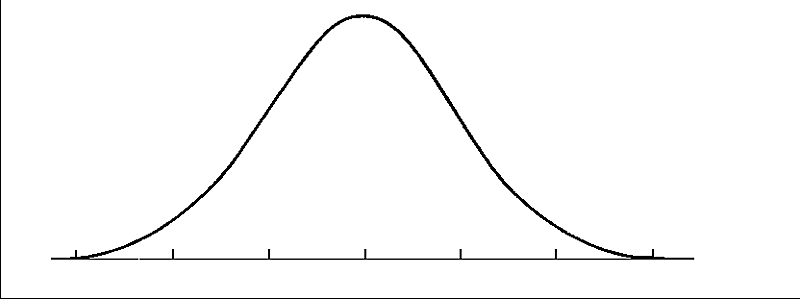 40°
40°
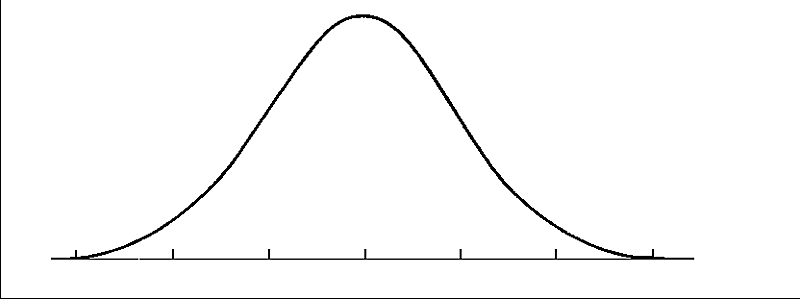 30°
30°
20°
20°
(1) Relational 
Projection
(2) Attribute 
Projection
(3) Numerical 
Projection
(4) Reverse
Attribute Projection
39
Bai, J., Luo, C., Li, Z., Yin, Q., Yin, B., & Song, Y. (2023). Knowledge graph reasoning over entities and numerical values. arXiv preprint arXiv:2306.01399.
[Speaker Notes: To address the limitations of existing query encoding methods in handling numerical values, we propose the number reasoning network (NRN) method. NRN employs two separate encoding phases to encode entities and numerical values independently.
In the entity encoding phase, we utilize existing query encoding structures, such as Box Embedding, to encode entity set representations. In the numerical encoding phase, we use parameterized distributions to encode the distributions of values.
To illustrate the encoding process of NRN, let's consider an example. Suppose we want to answer the logic query in (B), which asks to find cities with higher latitude than Japanese cities. The query is first parsed into a computational graph (C) and then encoded using the NRN method.]
Number Reasoning Network
(2) Attribute Projection (ap):
Query Embedding  Value Distribution
Relational Projection (rp):
Query Embedding  Value Distribution
(4) Reverse Attribute Projection (rap):
Value Distribution  Query Embedding
(3) Numerical Projection (np):
Value Distribution  Value Distribution
50°
50°
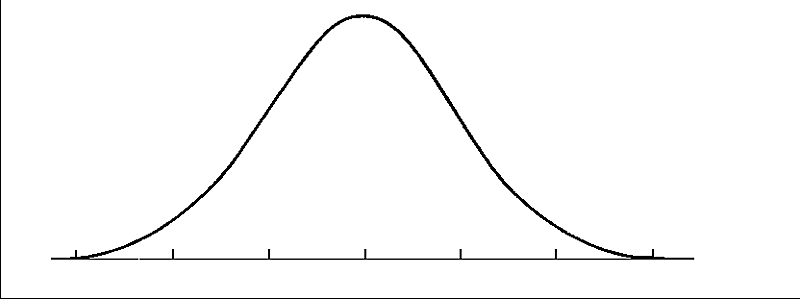 40°
40°
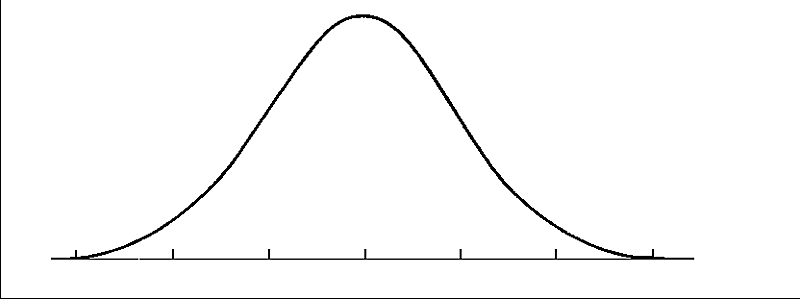 30°
30°
20°
20°
(1) Relational 
Projection
(2) Attribute 
Projection
(3) Numerical 
Projection
(4) Reverse
Attribute Projection
40
Bai, J., Luo, C., Li, Z., Yin, Q., Yin, B., & Song, Y. (2023). Knowledge graph reasoning over entities and numerical values. arXiv preprint arXiv:2306.01399.
[Speaker Notes: We will go throught this example step-by-step.
First, the entity embedding of the anchor entity "Japan" is obtained, and a relational projection is used to compute the representation of "cities in Japan" as part of the entity phase. 
Then, the numerical value distribution indicating the "latitude values of cities in Japan" are computed using an attribute projection. 
The NRN method then compute the distribution of latitude values that are greater than previous ones, using a numerical projection of "GreaterThan." 
The resulting distribution is then used in a reverse attribute projection to find cities with latitude values that satisfy the query's constratin, and the encoding process switches back to the entity phase.]
Number Reasoning Network
(2) (3) (4) Other Projections: Gated Transitions
Relational Projection:
Adopted from the backbones:
GQE, Query2Box, Query2Particles.
50°
50°
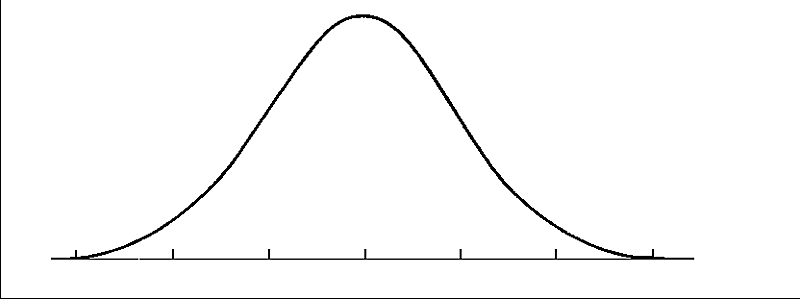 40°
40°
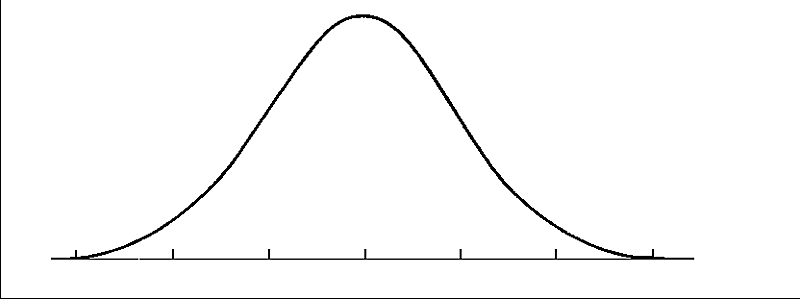 30°
30°
20°
20°
(1) Relational 
Projection
(2) Attribute 
Projection
(3) Numerical 
Projection
(4) Reverse
Attribute Projection
41
Bai, J., Luo, C., Li, Z., Yin, Q., Yin, B., & Song, Y. (2023). Knowledge graph reasoning over entities and numerical values. arXiv preprint arXiv:2306.01399.
[Speaker Notes: In the NRN, we utilize established query encoding methods as the backbones to conduct relational projections for entities. Specifically, we used three different encoding structures - GQE, Q2B, and Q2P - to encode the entity phase.
Despite their differences, these encoding structures share a common feature - their query embeddings can be uniformly flattened to vectors. This allows us to express the query encoding in the entity phase as a d-dimensional vector qi​. To conduct the attribute projection of attribute type a, we use a neural structure to parameterize the distribution parameters θi+1​ for the i+1-th step. This is done using a gated transition inspired by the Gru model. Similarly, for the numerical projection and the reversed numerical projection, we use the same approach to parameterize the operations but with different input and output shape.]
Number Reasoning Network
Input number embeddings
Entity embeddings:
Adopted from the backbones:
GQE, Query2Box, Query2Particles.
Sinusoidal
DICE
50°
50°
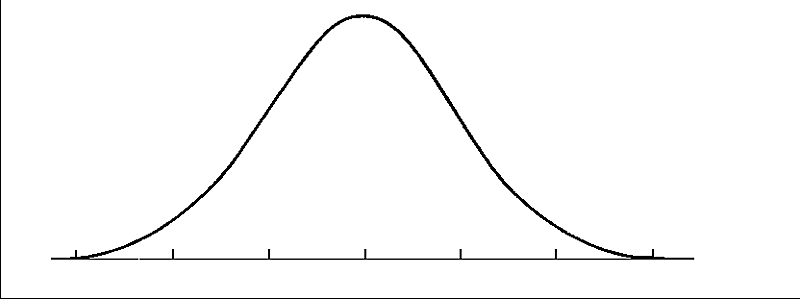 40°
40°
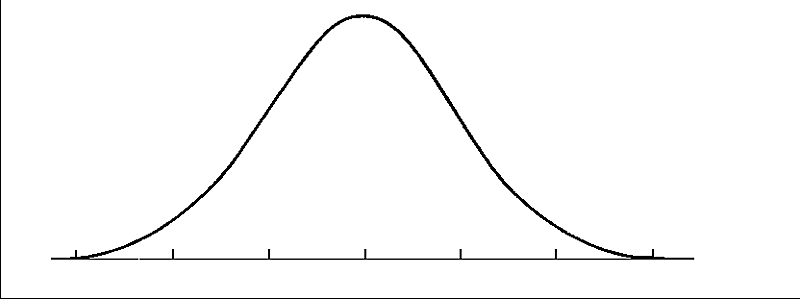 30°
30°
20°
20°
(1) Relational 
Projection
(2) Attribute 
Projection
(3) Numerical 
Projection
(4) Reverse
Attribute Projection
42
Bai, J., Luo, C., Li, Z., Yin, Q., Yin, B., & Song, Y. (2023). Knowledge graph reasoning over entities and numerical values. arXiv preprint arXiv:2306.01399.
[Speaker Notes: In the NRN, we utilize established query encoding methods as the backbones to conduct relational projections for entities. Specifically, we used three different encoding structures - GQE, Q2B, and Q2P - to encode the entity phase.
Despite their differences, these encoding structures share a common feature - their query embeddings can be uniformly flattened to vectors. This allows us to express the query encoding in the entity phase as a d-dimensional vector qi​. To conduct the attribute projection of attribute type a, we use a neural structure to parameterize the distribution parameters θi+1​ for the i+1-th step. This is done using a gated transition inspired by the Gru model. Similarly, for the numerical projection and the reversed numerical projection, we use the same approach to parameterize the operations but with different input and output shape.]
Number Reasoning Network
Logic Operator on Value Distribution:
Intersection and Union:
Logic Operators on Entities:
Adopted from the backbones:
GQE, Query2Box, Query2Particles.
rap
rp
np
rap
nv
e
nv
nv
e
e
e
e
rp
rp
1p
2p
2i
pi
ap
np
ap
rap
e
nv
e
nv
u
nv
e
e
ap
e
rp
…
2u
ip
3i
up
43
Bai, J., Luo, C., Li, Z., Yin, Q., Yin, B., & Song, Y. (2023). Knowledge graph reasoning over entities and numerical values. arXiv preprint arXiv:2306.01399.
[Speaker Notes: To handle logical operations for entities such as intersection and union, we also utilize established query encoding methods as the backbones. Specifically, we also use the three different encoding structures in the implementation.
For the intersection and union of value distributions, suppose we have N attribute variables, and their concatenation is θi. These variables are inputs for the operations. The intersection and union are expressed as a deep-set function. To implement this deep-set function, we use an attention layer followed by an MLP layer.]
Number Embeddings and Learning Objective
Use maximize a posteriori probability (MAP) estimation to derive an objective function for type-aware reasoning.
44
Bai, J., Luo, C., Li, Z., Yin, Q., Yin, B., & Song, Y. (2023). Knowledge graph reasoning over entities and numerical values. arXiv preprint arXiv:2306.01399.
[Speaker Notes: During the learning process, we use joint optimization of two losses. The first loss is over the numerical distribution, where we use the first term to describe the probability of the value v in the distribution of Θ, and the second term describes the probability of distribution Θ being of type T. To compute the first loss, we need to use numerical embeddings to project the attribute values from R to RD to obtain number embeddings for real values. We use two deterministic number embedding - DICE and Sinusoidal. DICE is a deterministic independent-of-corpus word embedding of numbers. The Sinusoidal encoding of value was first proposed for encoding token position in the transformer model, but  in this work we discovered that it to be effective in encoding numerical values as well. 
The second loss is for minimizing the distribution differences of the predicted entities and answer entities over the entity space. By jointly optimizing these two losses, we can effectively train the NRN model.]
Number Embeddings and Learning Objective
End-to-end training by Joint optimization of two losses:
45
Bai, J., Luo, C., Li, Z., Yin, Q., Yin, B., & Song, Y. (2023). Knowledge graph reasoning over entities and numerical values. arXiv preprint arXiv:2306.01399.
[Speaker Notes: During the learning process, we use joint optimization of two losses. The first loss is over the numerical distribution, where we use the first term to describe the probability of the value v in the distribution of Θ, and the second term describes the probability of distribution Θ being of type T. To compute the first loss, we need to use numerical embeddings to project the attribute values from R to RD to obtain number embeddings for real values. We use two deterministic number embedding - DICE and Sinusoidal. DICE is a deterministic independent-of-corpus word embedding of numbers. The Sinusoidal encoding of value was first proposed for encoding token position in the transformer model, but  in this work we discovered that it to be effective in encoding numerical values as well. 
The second loss is for minimizing the distribution differences of the predicted entities and answer entities over the entity space. By jointly optimizing these two losses, we can effectively train the NRN model.]
CQA on Eventuality Knowledge Graph
Whether and when the eventualities occur are important
Complex query on eventuality graphs are different from the entity-relation graph
46
Bai, J., Liu, X., Wang, W., Luo, C., & Song, Y. (2023). Complex Query Answering on Eventuality Knowledge Graph with Implicit Logical Constraints. arXiv preprint arXiv:2305.19068.
Logical Constraints behind Discourse Relations
47
Implicit Occurrence Logical Constraints
Consider the differences between the following questions:
Question 1: What happened before I go home? 
Buying umbrella is a plausible answer. 
Question 2: Instead of buying an umbrella, I go home. What happed before I go home?
Buying umbrella  is not a plausible answer. Because the instead-of relation implicitly suggests it did not happen.
Instead of buying an umbrella, PersonX go home.  What happened before PersonX go home?
Query:
Constraints:
Temporal  :
Occurrence:
48
Bai, J., Liu, X., Wang, W., Luo, C., & Song, Y. (2023). Complex Query Answering on Eventuality Knowledge Graph with Implicit Logical Constraints. arXiv preprint arXiv:2305.19068.
Implicit Temporal Logical Constraints
Consider the differences between the following questions:
Question 1: What is the reason of food being bad? 
PersonX added soy sauce is a plausible answer. 
Question 2: Food is ready bad before PersonX adds soy sauce. What is the reason of food being bad? 
Adding soy sauce is not a plausible answer. Because adding soy sauce happens after food being bad,
Because of this, it cannot be the reason of it. (Causality implies Precedence)
Food is bad before PersonX add soy sauce. What is the reason for food being bad?
Query:
Constraints:
Temporal  :
Occurrence:
49
Bai, J., Liu, X., Wang, W., Luo, C., & Song, Y. (2023). Complex Query Answering on Eventuality Knowledge Graph with Implicit Logical Constraints. arXiv preprint arXiv:2305.19068.
Logical Query with Implicit Constraints
Question: Food is bad before PersonY adds soy sauce. Instead of adding vinegar, PersonY adds ketchup. 
PersonX complains after V. PersonX leaves the restaurant after V.  The reason V is V?. What is V?
Eventuality Knowledge Graph:
Computational Atomics:
Succession
Reason
Succession
Without Implicit Constraints: 
4 answers
PersonX complains
Reason
Staff is new
PersonX complains
Service 
is bad
Succession
V?
V
Reason
PersonY adds ketchup
PersonX leaves restaurant
Reason
Succession
ChosenAlternative
Precedence
Informational Atomics:
PersonX leaves restaurant
Food is bad
PersonY adds 
soy sauce
Precedence
ChosenAlternative
Reason
With Implicit Constraints: 
Only 2 answers
Food is bad
PersonY adds 
soy sauce
PersonY adds ketchup
PersonY adds vinegar
PersonY adds 
vinegar
50
Bai, J., Liu, X., Wang, W., Luo, C., & Song, Y. (2023). Complex Query Answering on Eventuality Knowledge Graph with Implicit Logical Constraints. arXiv preprint arXiv:2305.19068.
Query Encoding with Constraint Memory
Constraint Memory
Computational Graph
(3)
Key
Value
V?
(2)
Reason
PersonY 
adds soy sauce
Food is bad
Precedence
(1)
Intersection
PersonY 
adds vinegar
PersonY 
adds ketchup
ChosenAlter.
Succession
Succession
…
…
…
PersonX 
complains
PersonX leaves 
restaurant
51
Bai, J., Liu, X., Wang, W., Luo, C., & Song, Y. (2023). Complex Query Answering on Eventuality Knowledge Graph with Implicit Logical Constraints. arXiv preprint arXiv:2305.19068.
Summary
Deep learning, particularly LLMs, has enabled many new applications
In database, people are working on vector databases and neural graph databases to enable semantic search + logical queries

Neural graph databases
Performing fuzzy search
Query answering can generalize to unseen data in databases
Needs a KB completion module
Still under developments
52